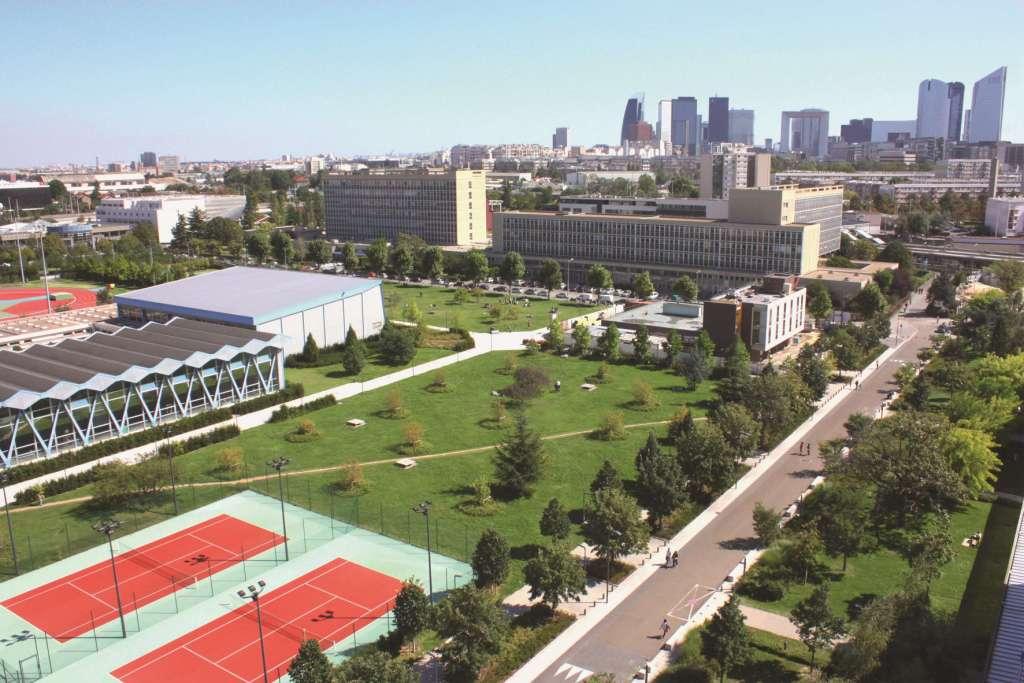 Jeudi 17 mars 2022
Informations sur le Master Systèmes Juridiques et Droits de l’Homme
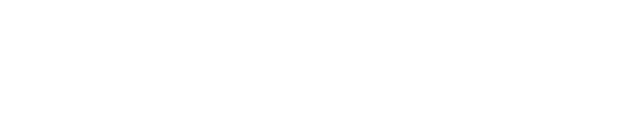 Contacts
Parcours Droits de l’Homme
isabelle.boucobza@parisnanterre.fr
tatiana.grundler@parisnanterre.fr

Parcours Théorie et Analyse du droit
a.lepillo@parisnanterre.fr

Parcours Histoire et Anthropologie du droit
gilduin.davy@parisnanterre.fr
Masters Systèmes Juridiques et Droits de l’Homme
Parcours Théorie et Histoire
Parcours Droits de l’Homme
Master 1
Parcours Droits de l’Homme
Parcours Théorie et Analyse du droit
Parcours Histoire et Anthropologie du droit
Master 2
Des masters adossés à des centres de recherches
. Possibilité de faire de la recherche en Master
. Possibilité de poursuivre en doctorat
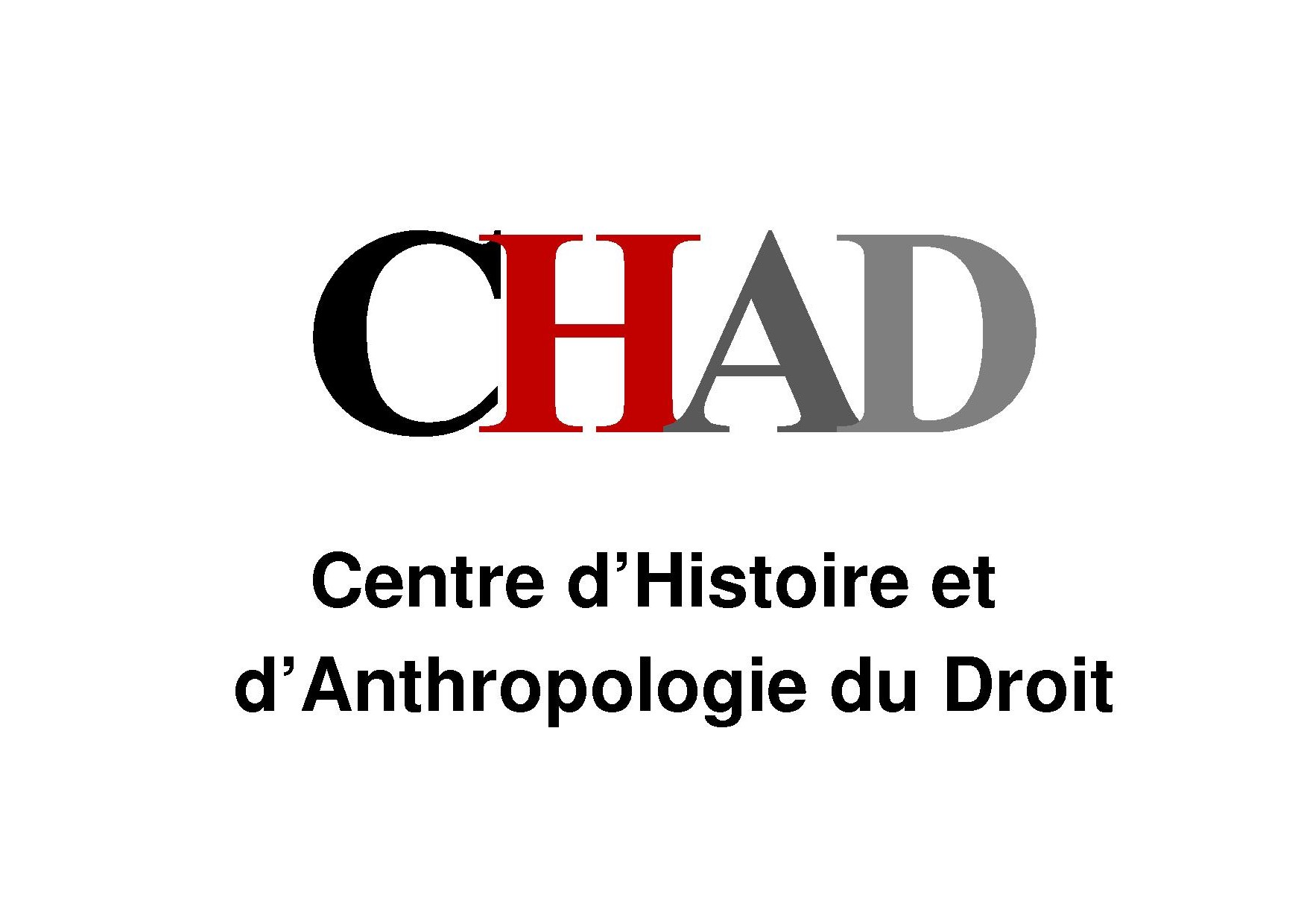 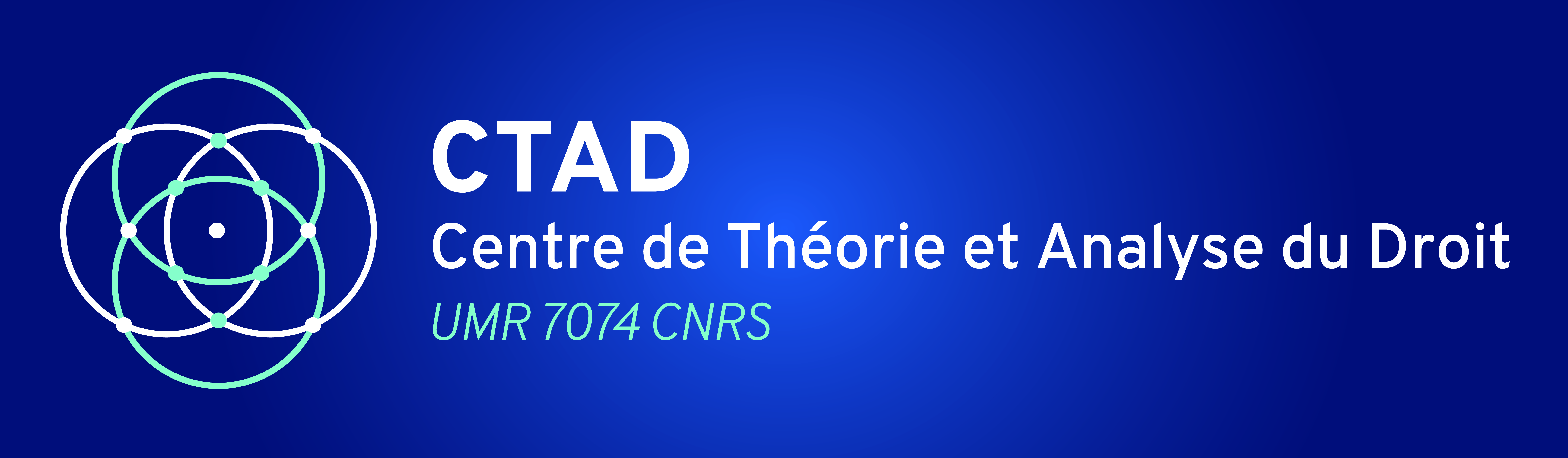 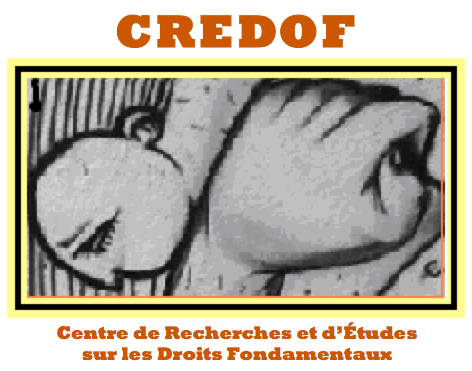 Le Master Parcours Droits de l’Homme
Interdisciplinarité juridique
Droit privé /droit public
Droit interne/ droit international
Droit positif/enseignements théoriques et historiques
Des perspectives professionnelles diverses
 Avocat, Magistrat, Juriste en association, en ONG au sein d’une administration (Défenseur des droits, ministères), Enseignant-chercheur…
Une mobilité internationale possible
Erasmus 2nd sem M1
Doubles diplômes (Colombie, Canada)
Stages à l’étranger possible en M2
=> Une possibilité de personnaliser votre formation
Comment intégrer le Master SJDH?
Étape 1 – le dossier sur e candidat
Soin à apporter à la lettre de motivation: connaissance du diplôme, expériences spécifiques, perspectives
Étape 2 – l’entretien
Étape 3 – votre confirmation
Les calendriers de candidature Master Parcours Droits de l’HommeLe calendrier M1			Le calendrier M2
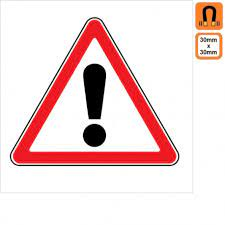 A VÉRIFIER
Du 21 au 28 avril : dépôt des candidatures

Du 28 avril au 5 mai : ajout des pièces complémentaires

22/23 juin: réponse défavorable ou convocation à un entretien

29 juin -5 juillet : entretiens en visio

7 juillet : réponse définitive
Du 30 mars-7 avril : dépôt des candidatures

Du 7 au 14 avril : ajout des pièces complémentaires

18 mai: réponse défavorable ou convocation à un entretien

30/31 mai: entretiens en visio

5 juin : réponse définitive